Library
Phonics and Fluency
A Reading Culture
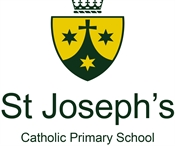 Class Reader
Reading at Home
Reading at
St Joseph’s
Whole Class Reading
Accelerated Reader
[Speaker Notes: Tried to make something to sit alongside writing cycle
Various aspects of reading
Really important that we all feel confident talking to anyone about what we do to support reading
Realise it’s not just about comprehension and lessons – whole ethos and environment
Deep dive guaranteed 
We’re doing well – need to perfect and be consistent across the school]
Reading Records
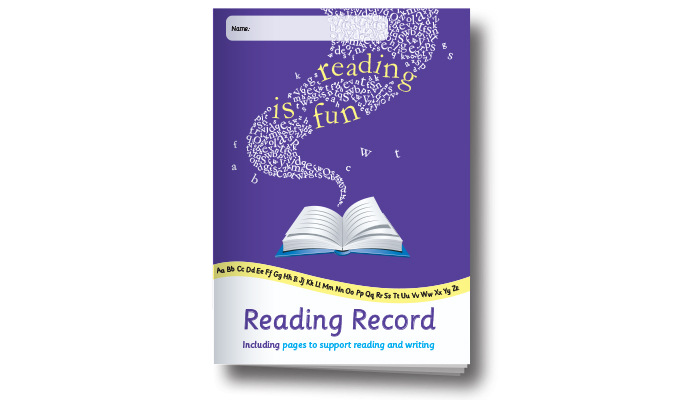 -Children need to read every day (5x weekly). 
-currently grey/ blue RWI book being read repeatedly and the take home RWI book (to remain in their school bag). 
-children will also have a book to read for pleasure. 
-books may be sent home for 3 or 4 days during RWI cycles.
Whole Class Reading Lessons
Lessons based around real texts 
Texts chosen to be challenging
Teacher modelling book talk and written responses
Range of genres covered etc. 
Regular exposure to test style questions
Can be used to support/extend other curriculum areas
Format:
1. Vocab check (visuals)
2. Read aloud
3. Quickfire recall
4. Teacher modelling
5. Paired/group discussion
6. Independent thinking
[Speaker Notes: 2 lessons a week on top of phonics
Half hour 
Year 1 – 2 discussion 
Must have teacher modelling responses either verbally or written using sentence stems 
Use of whiteboards in pairs where necessary 
Year 2 – 2 will focus on written responses through paired/group work then independent work 
Insight up on iPad to assess children as you hear/read responses 
Year 1 Summer term move to 1 discussion lesson, 1 written but will have discussion with class teachers when appropriate 

Noun project]
Accelerated Reader
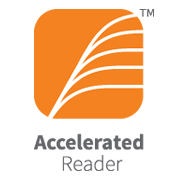 Years 2-6
Half-termly assessments to generate reading level (STAR tests)*
Reports generated
Library books linked to reading level
Levels colour coded
Individual log ins
Quizzes upon completion of a book (48hrs)
Teacher monitors quizzes completed online and performance
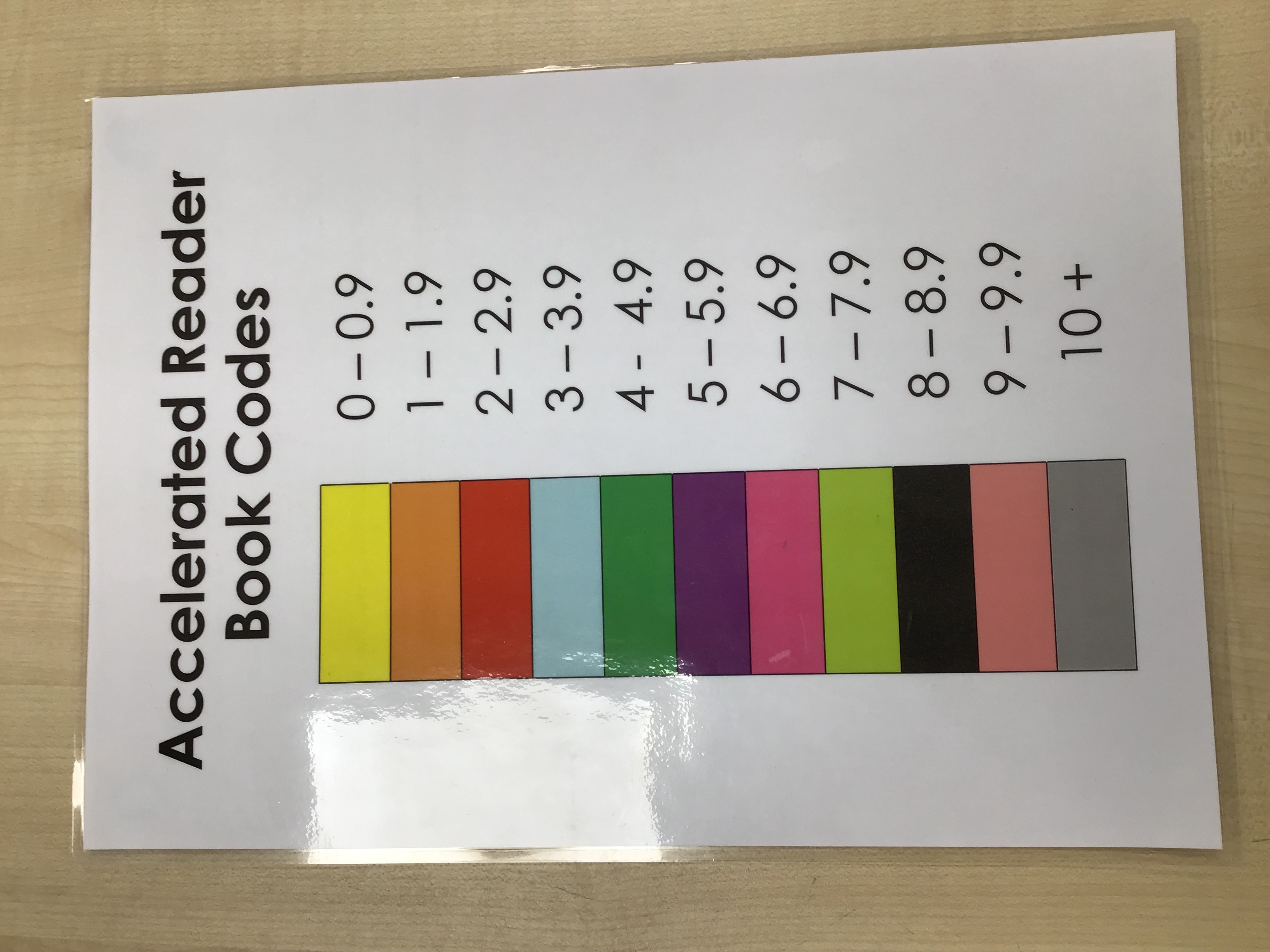 [Speaker Notes: Used to support the selection of appropriate books and monitoring reading at home]
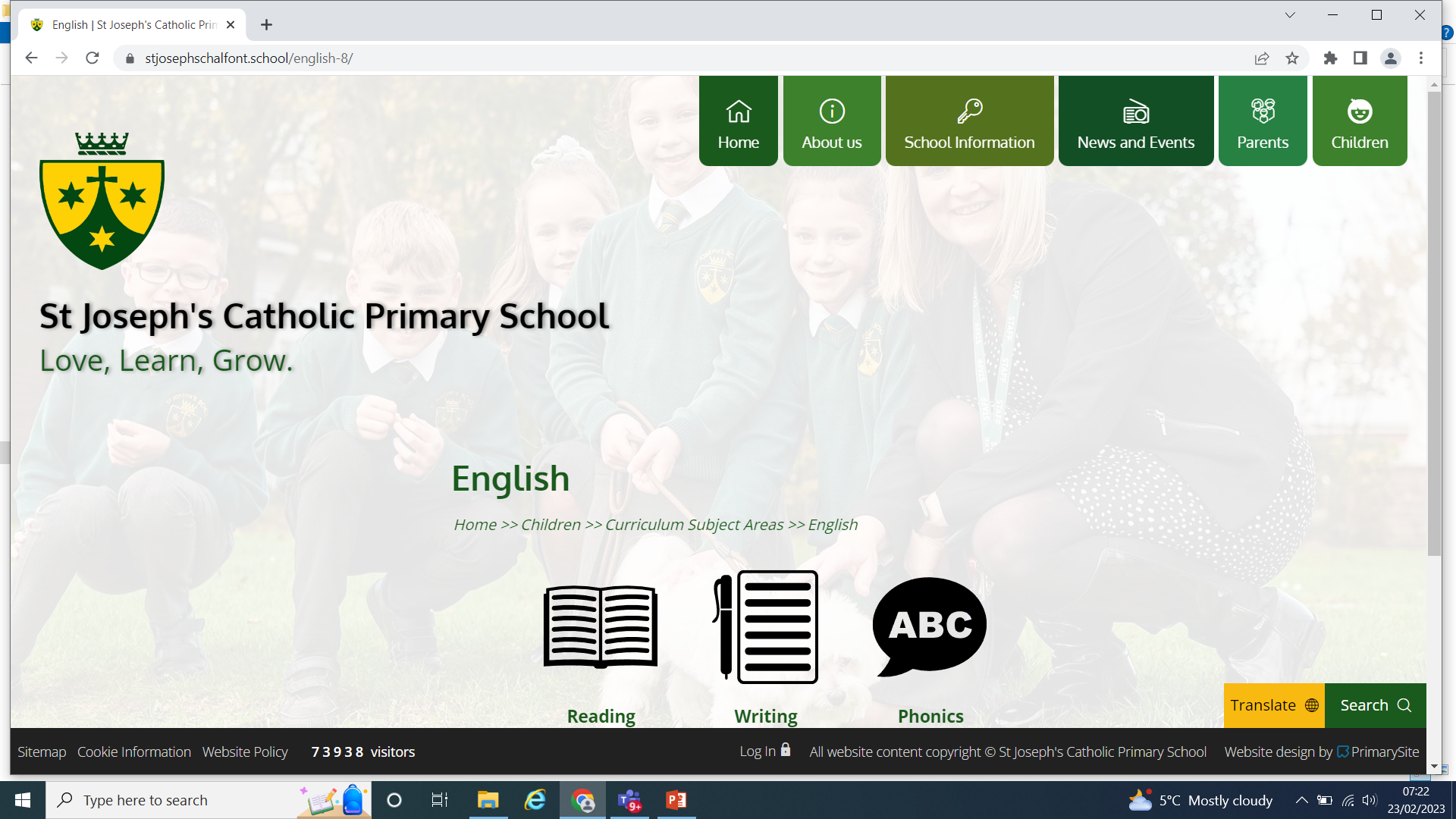 Click on the children link curriculum page English
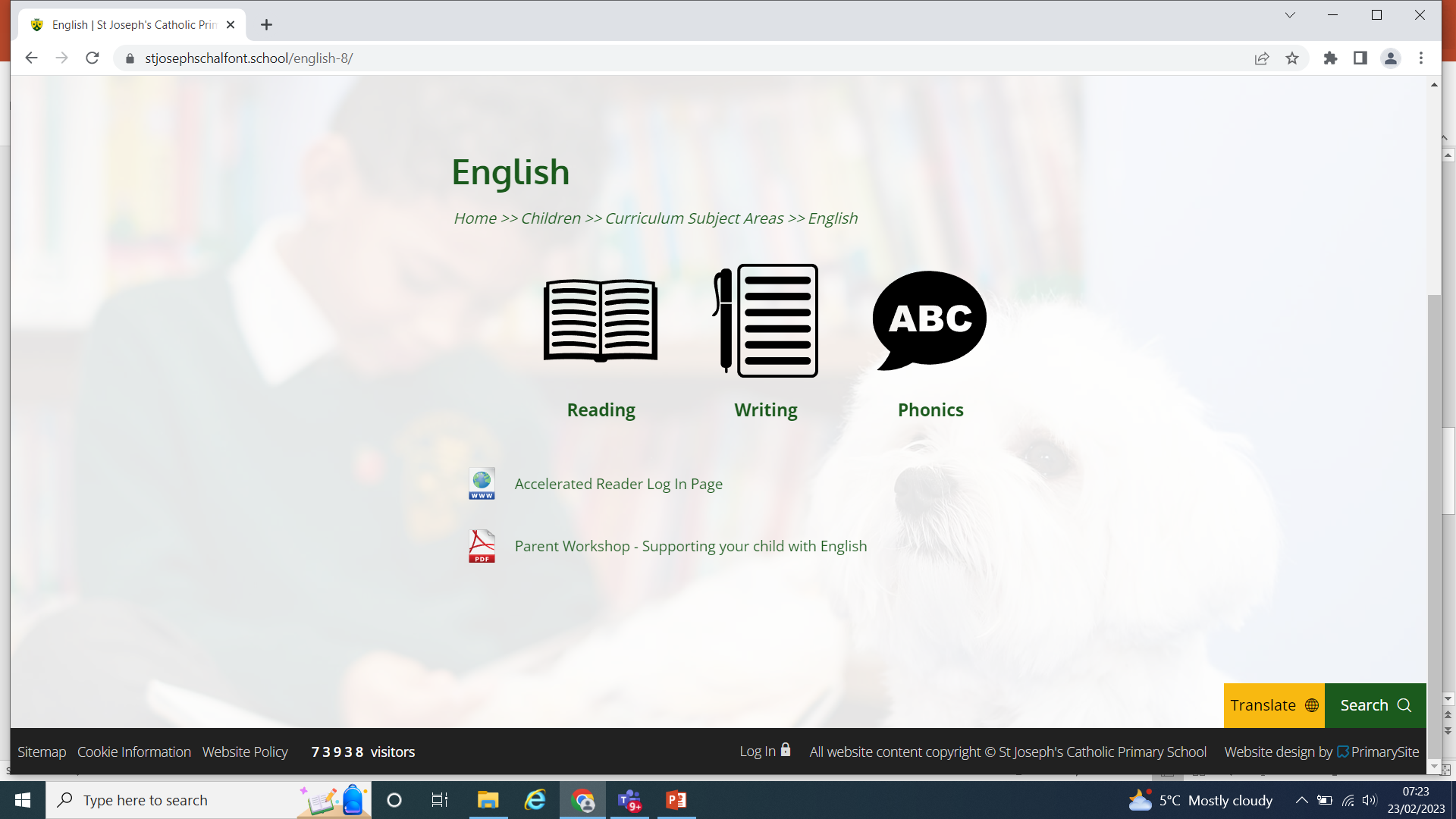 Click on accelerated reader tab
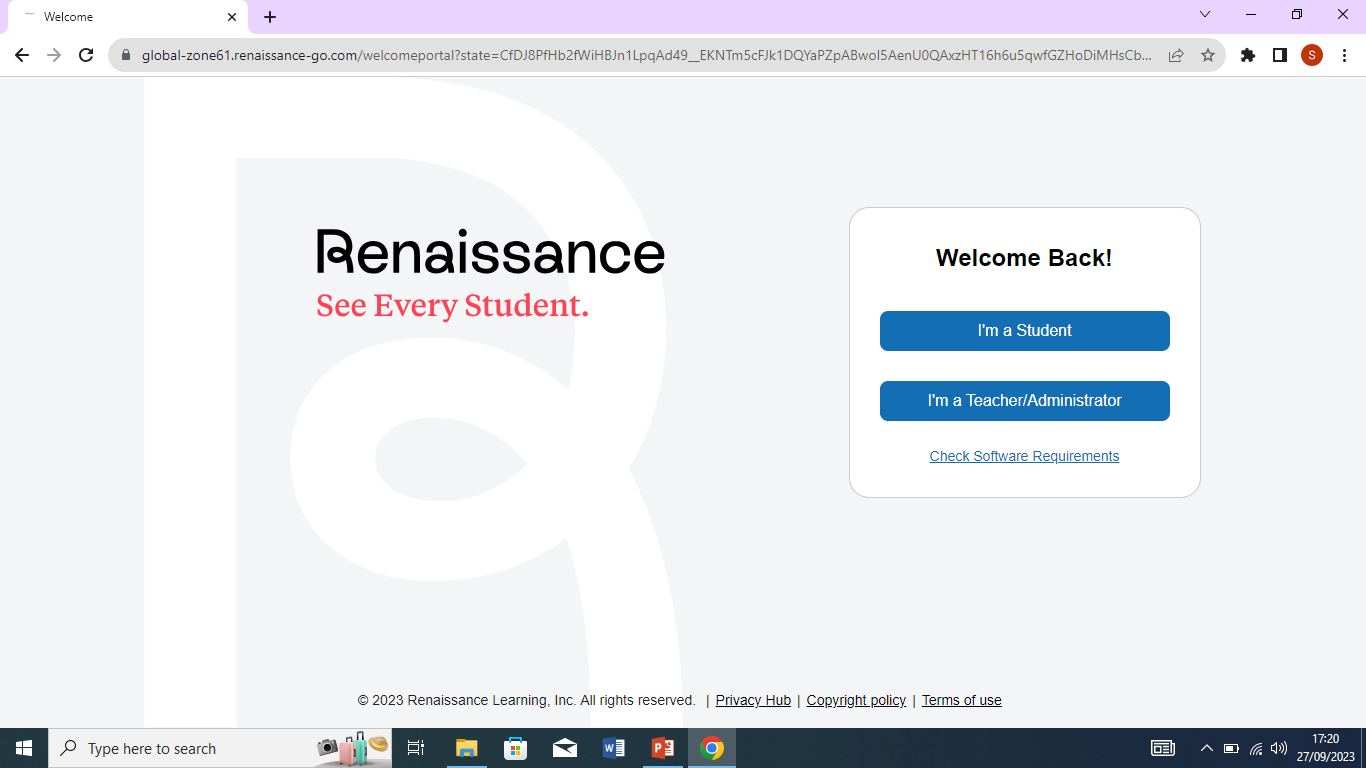 Log in as a student
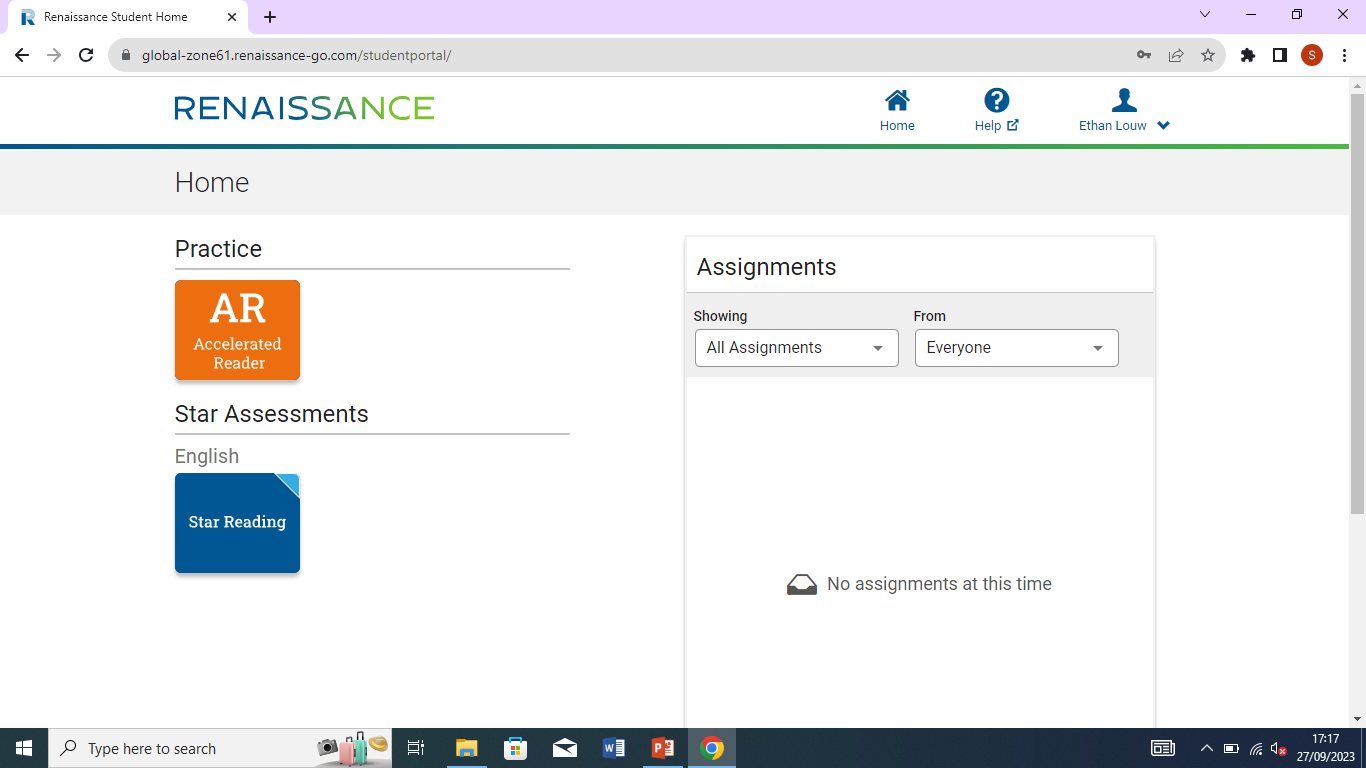 Click on the ORANGE AR button
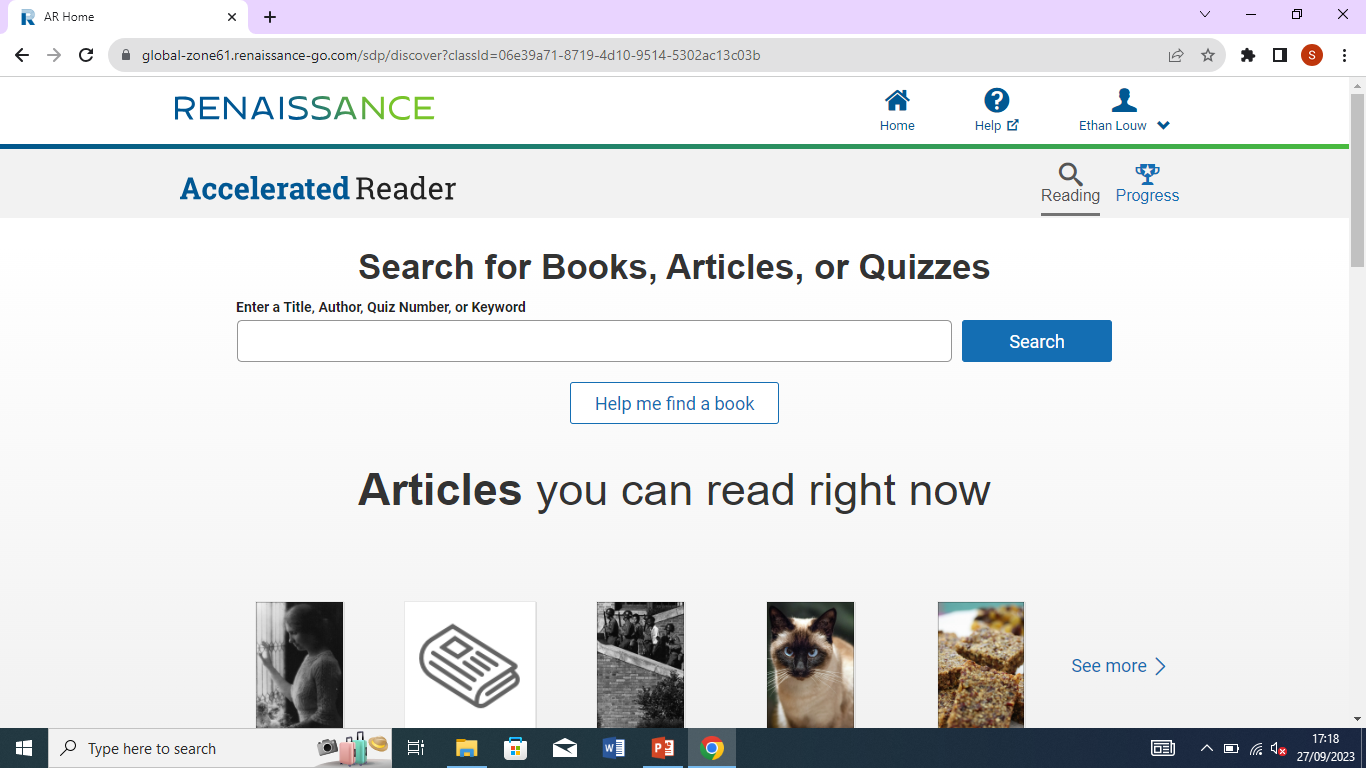 Fill in the details
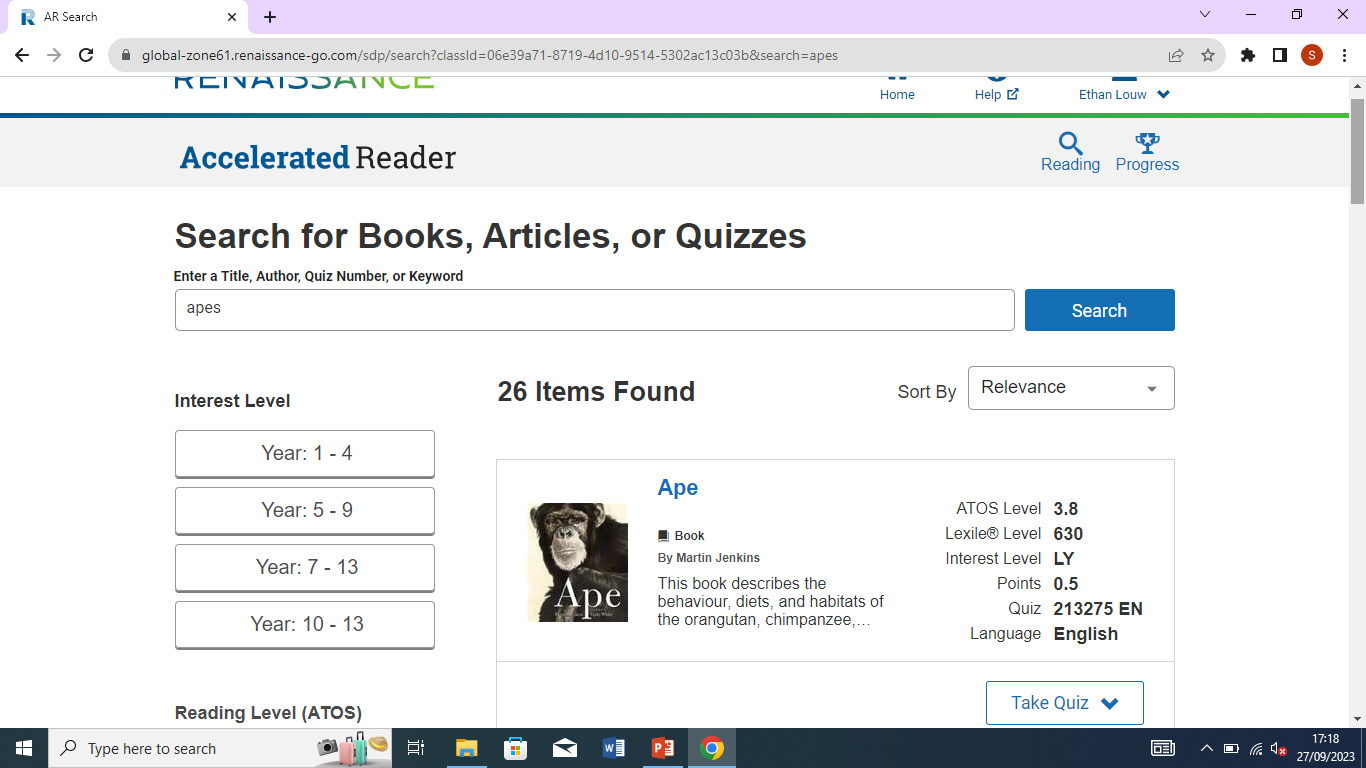 Book Apes
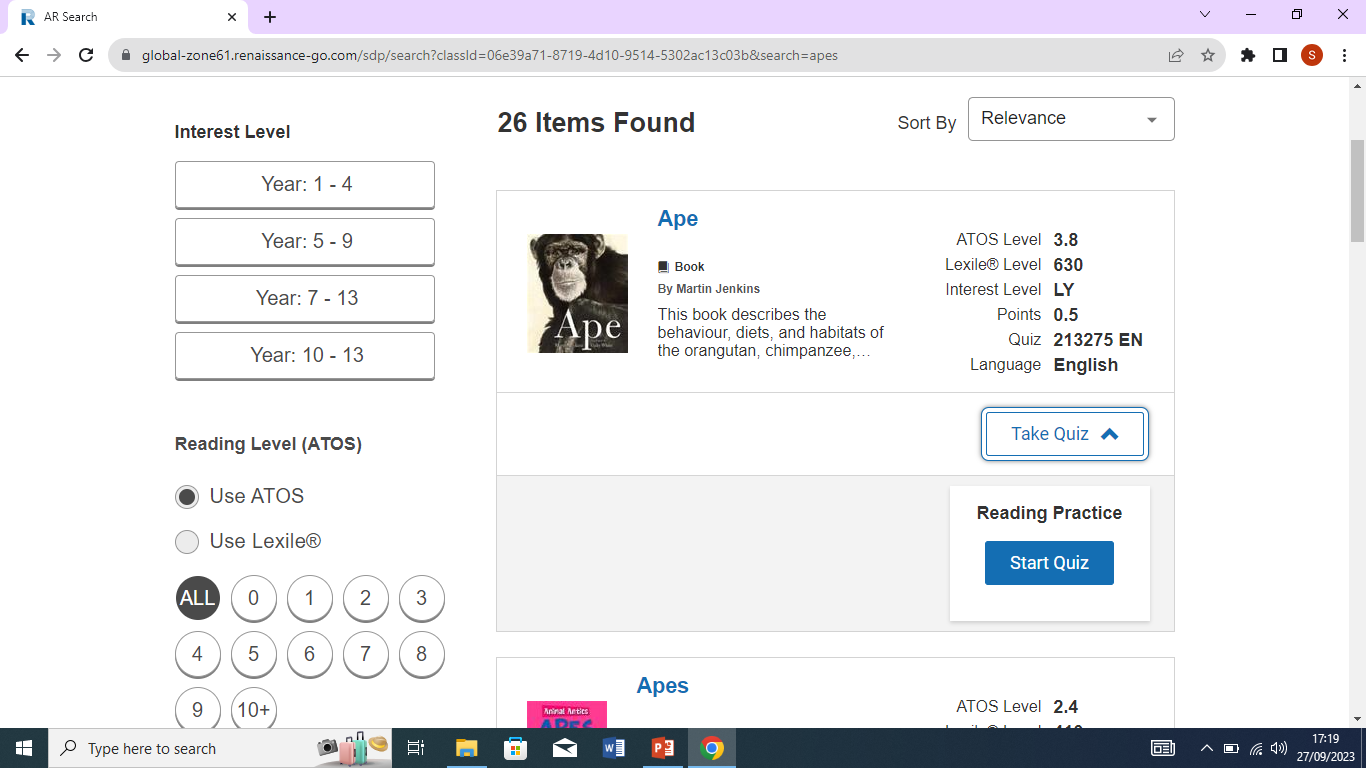 Launches the quiz
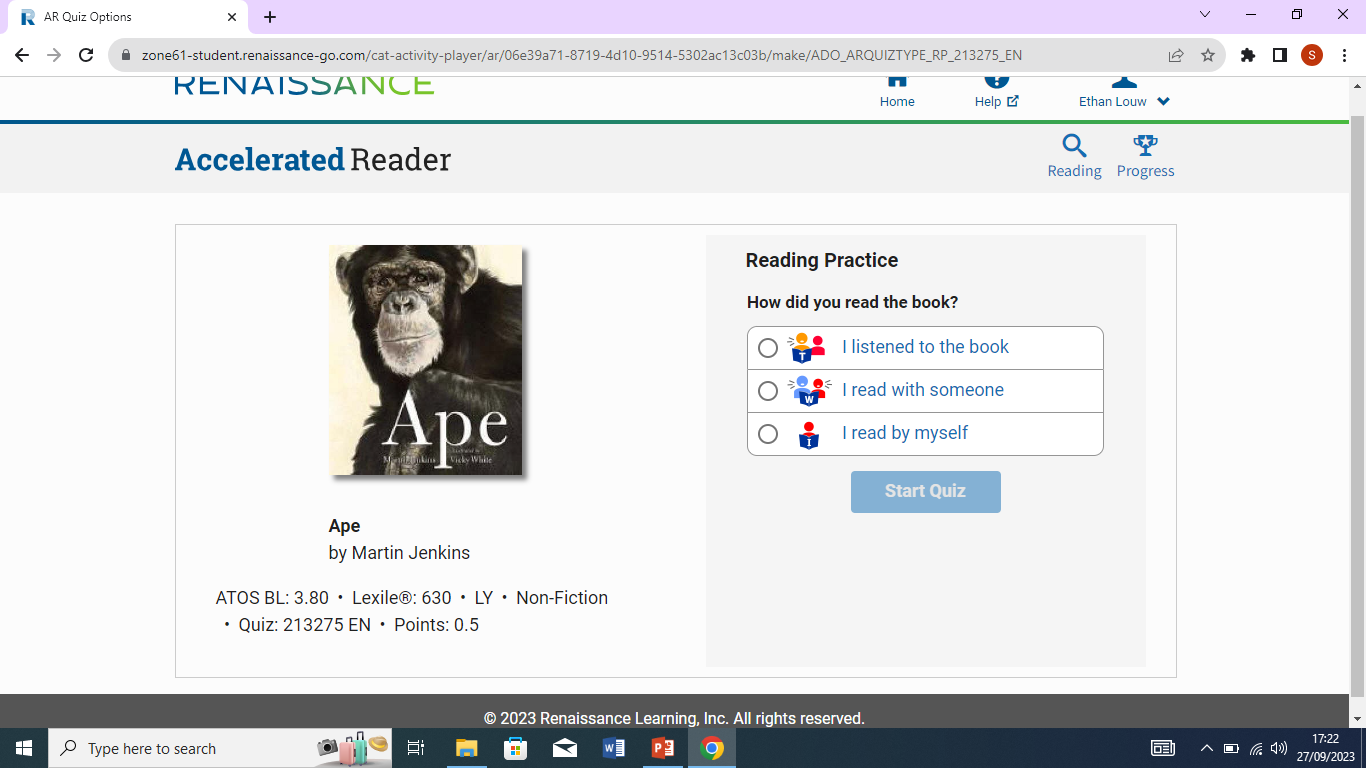 Choose from the options
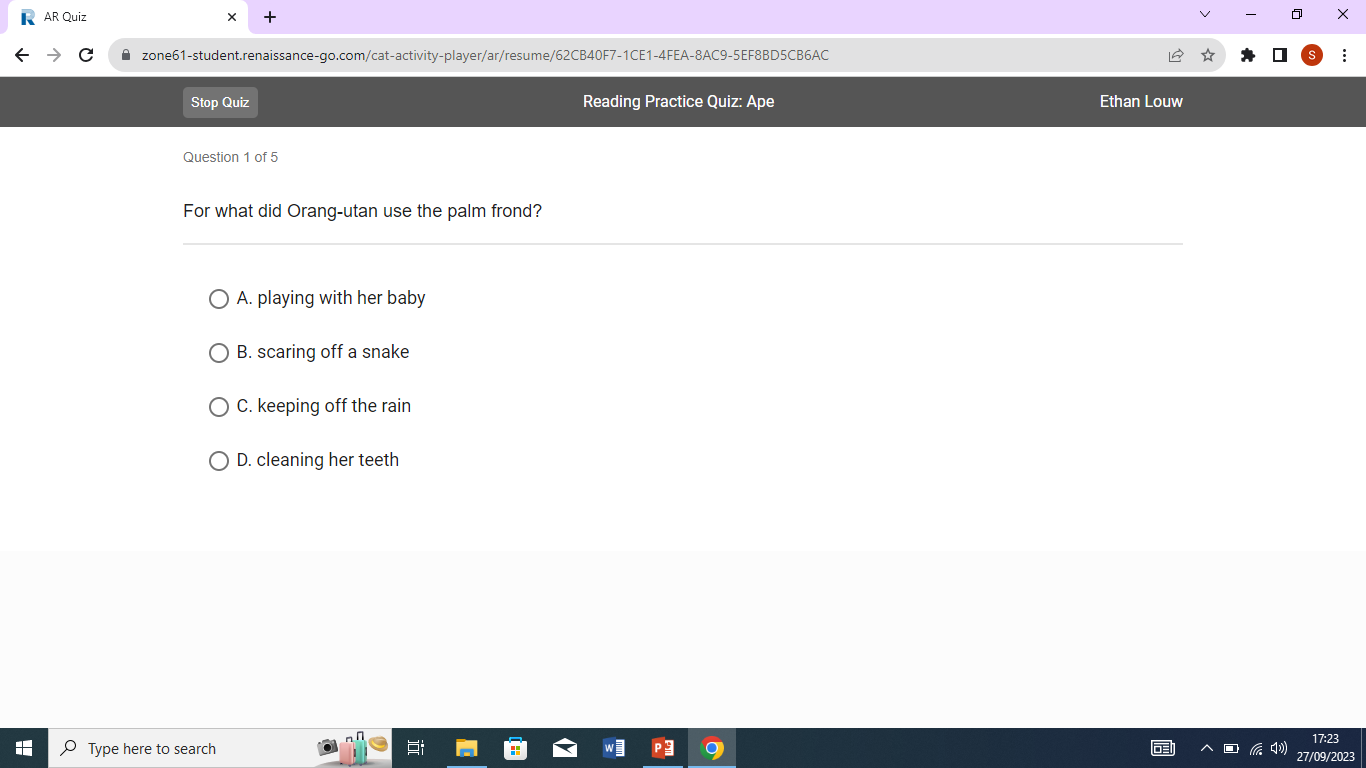 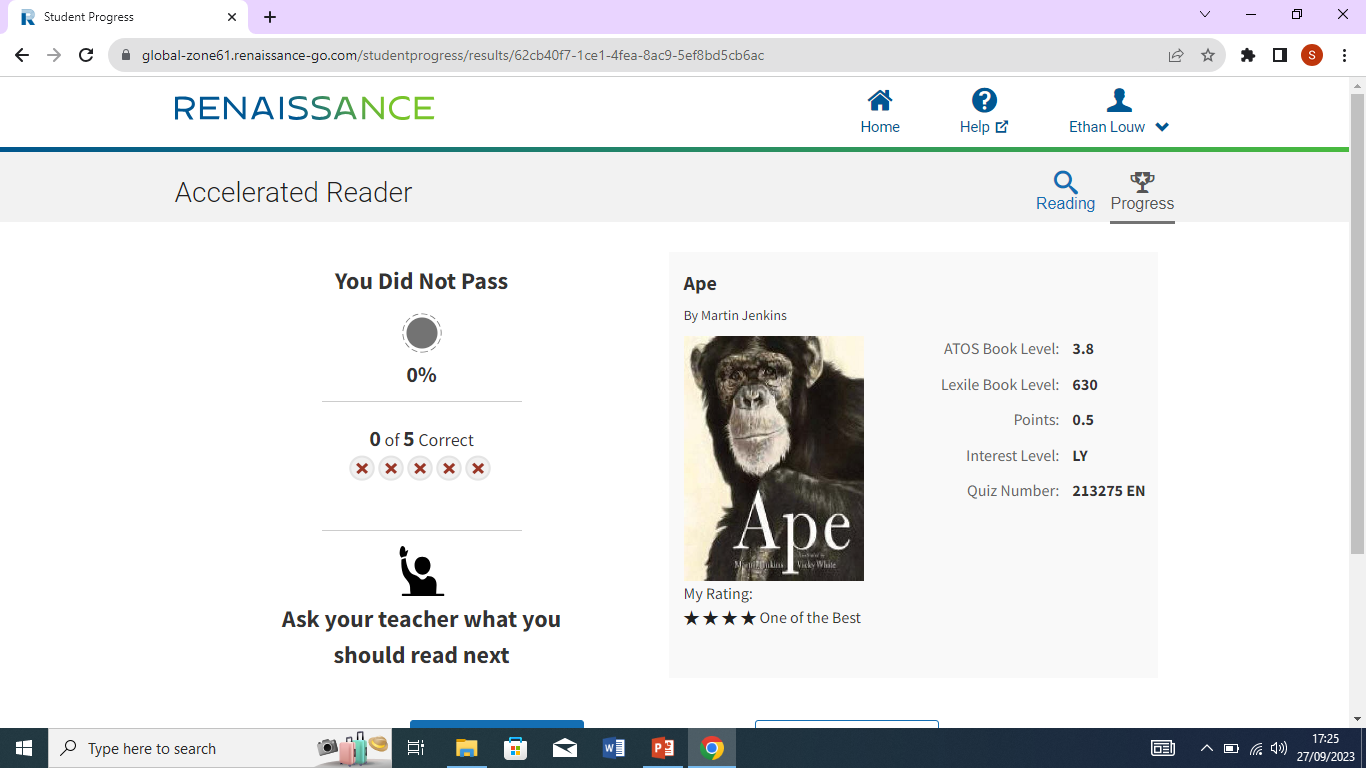 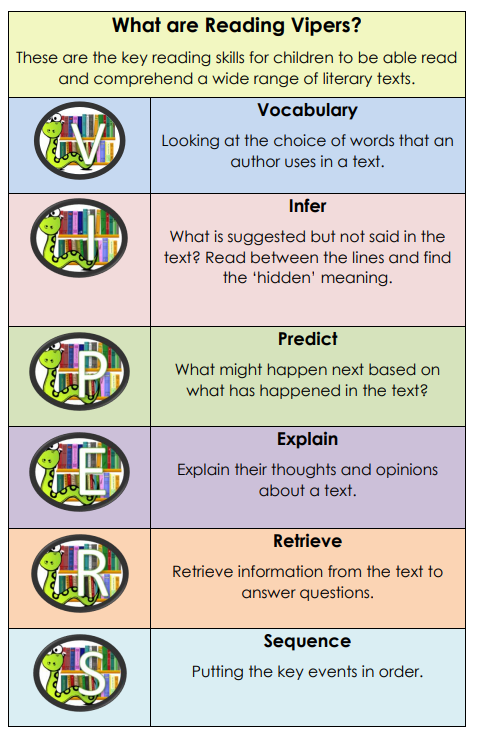 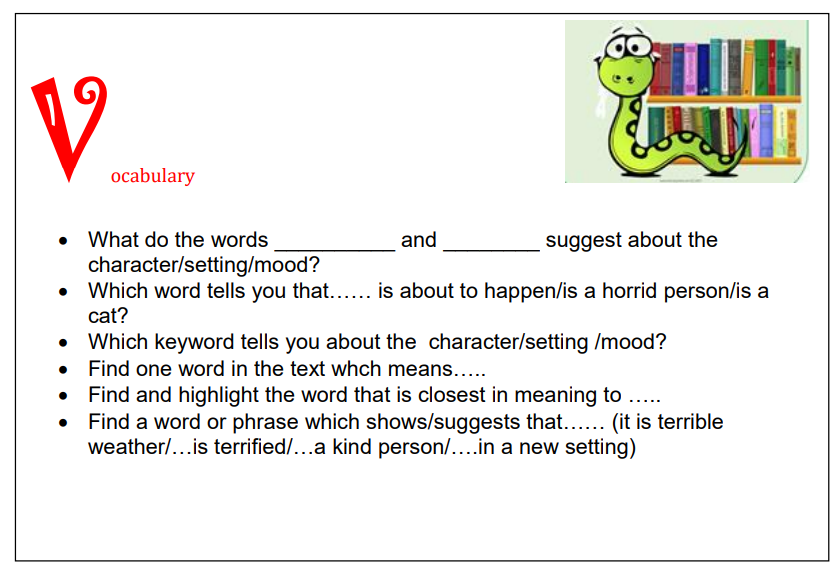 Looking at the word choices the author makes in the text.
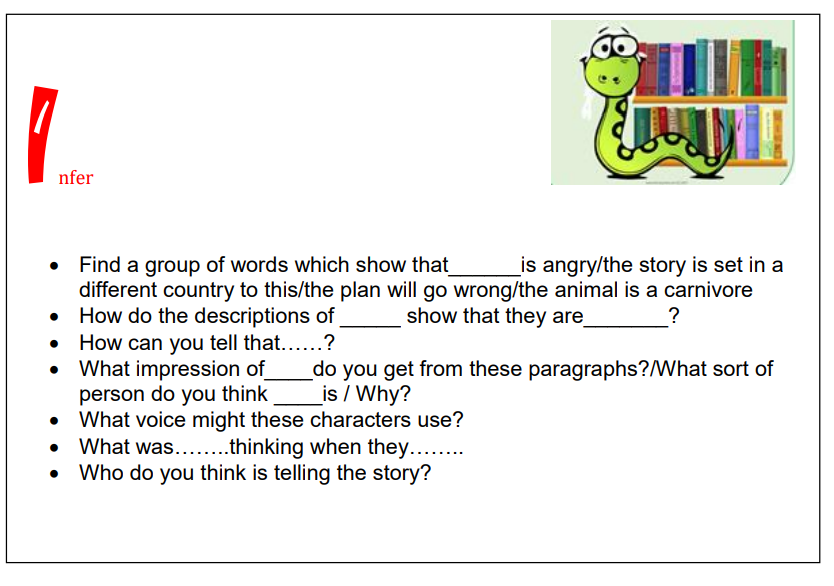 What is suggested but not actually said in the text.  

Reading between the lines or finding some hidden meaning.
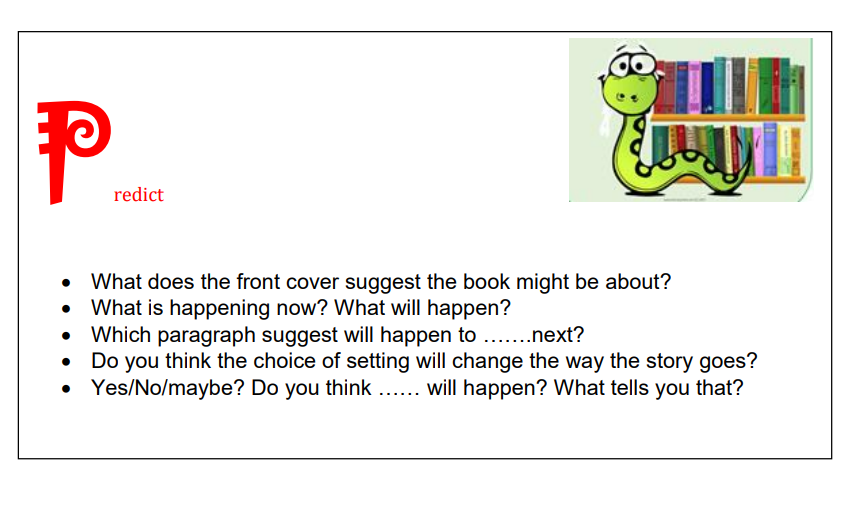 What might happen next – based on what you have already read.
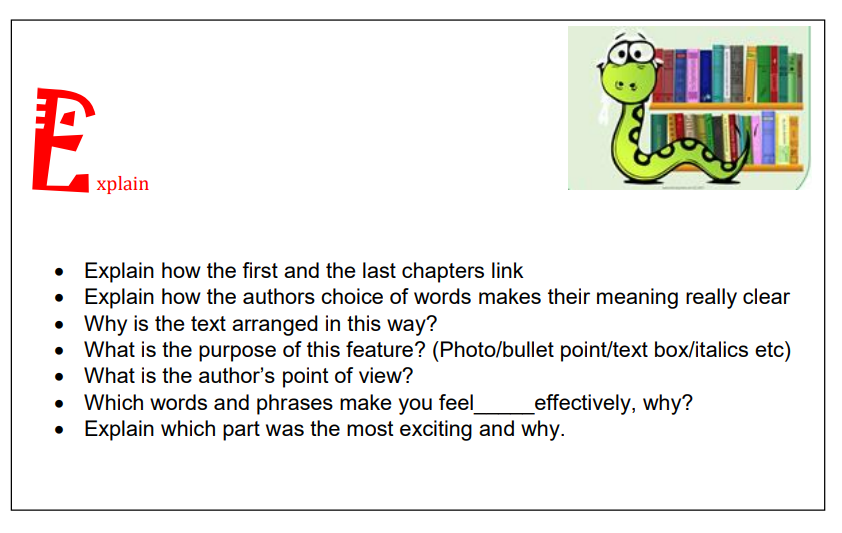 Explain your thoughts and opinions about a text.
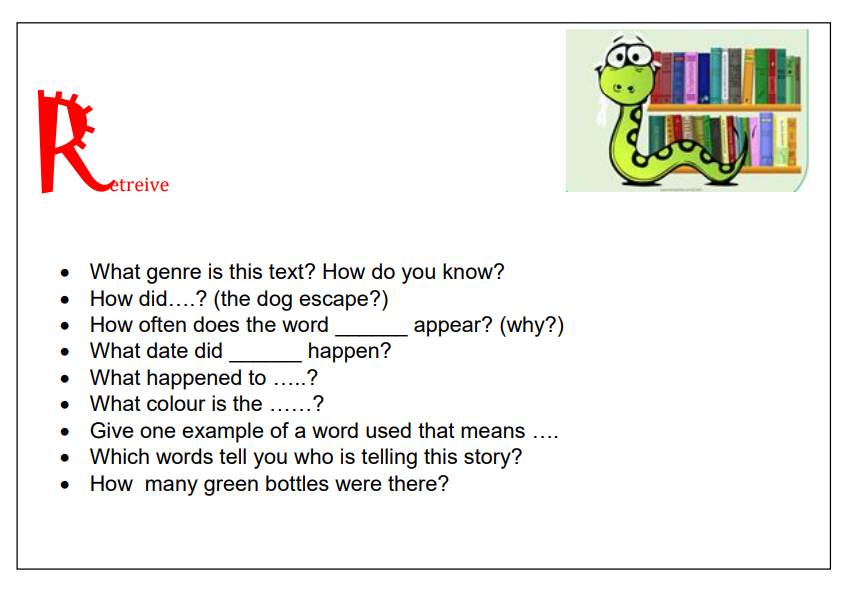 Retrieve (find and copy) information from the text.
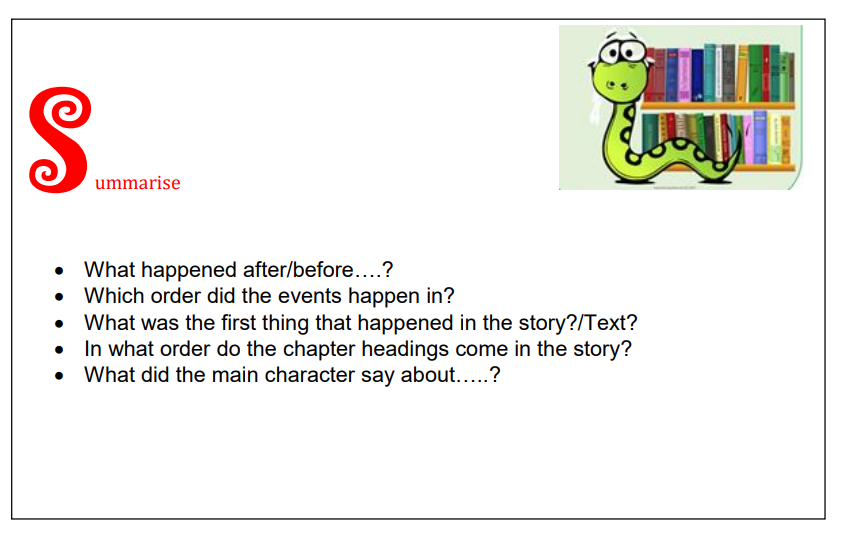 Put key events in order.
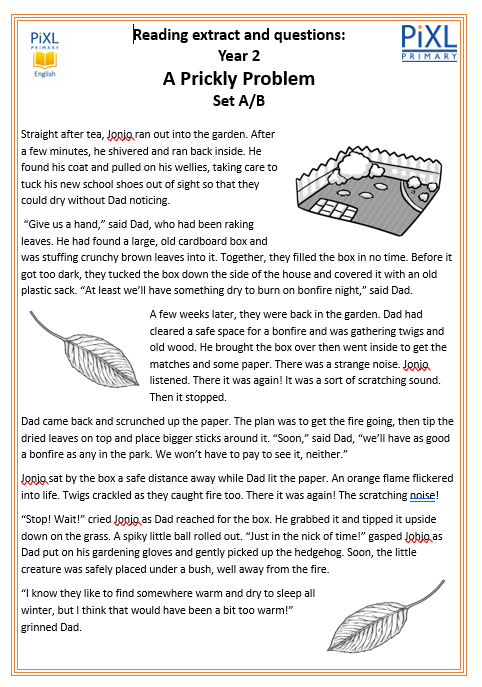 3 day cycle for each text
Day 1 
First Read and exploring the text 

Read the text with a partner.
Identify key vocabulary / phrases. 
Read the text as a class.
Discussion. 
Highlighting key words and phrases.
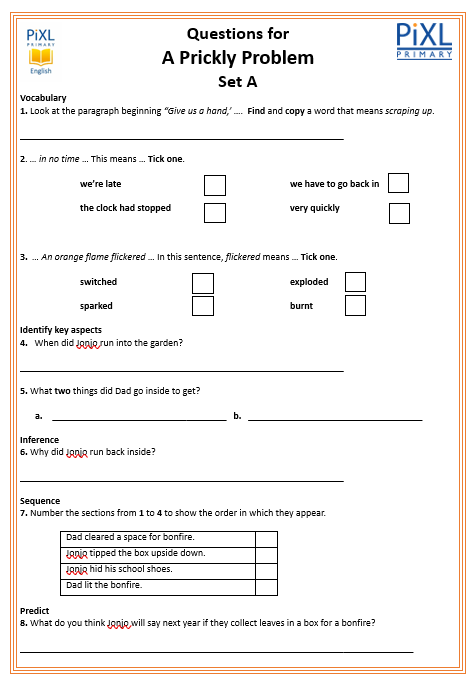 Day 2:
Set A questions based around the text

Quick re-read of the text as a class. 
Partner work – complete the question sheet together.
Whole class discussion / feedback of the answers.
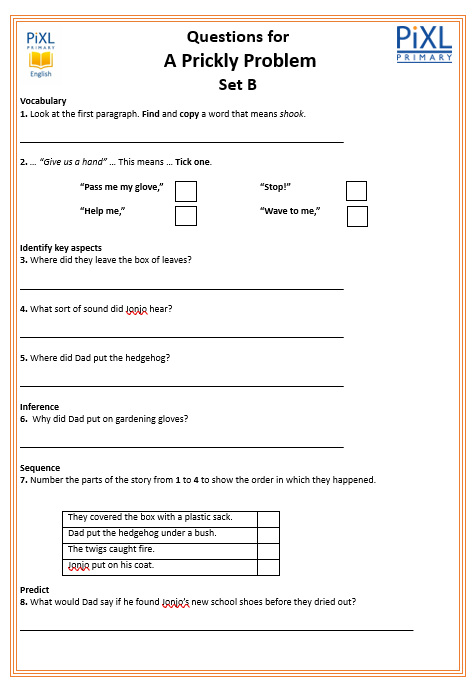 Day 3:
Set B individual Work

Quick re-read of the text as a class. 
Individually – complete the question sheet.
Whole class discussion / feedback of the answers.
Teacher check.
Reading fluency refers to the reader’s ability to read effortlessly with accuracy in word reading and automaticity in word recognition, at an appropriate speed and with meaningful expression which enables them to construct the meaning of the text.
To take meaning from a text.  When pupils read too slowly or haltingly the text is broken up into meaningless groups of words; pupils’ efforts become focused just on what they are reading rather than putting that effort into extracting its meaning.

Although accuracy in word reading and automaticity in word recognition are important skills needed for reading fluency, they should go hand in hand with developing prosody – appropriate phrasing, pace and expression. This enables the reader to construct the meaning as they read the text.
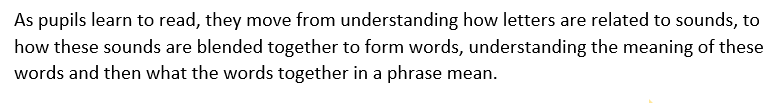 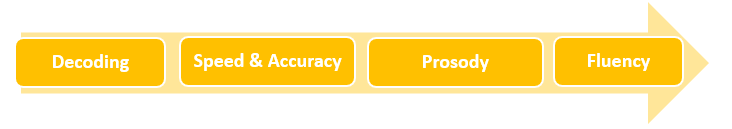 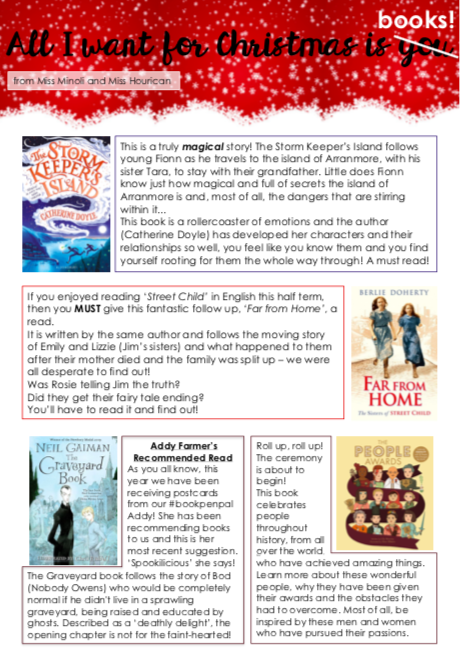 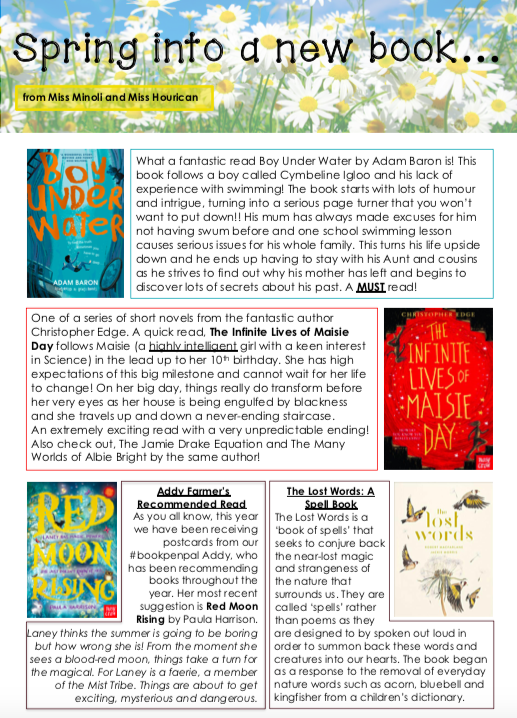 [Speaker Notes: Termly reading newsletters 
Recommendations
Librarian suggestions and reading challenges 
Made for whole school for next academic year]
Questions?
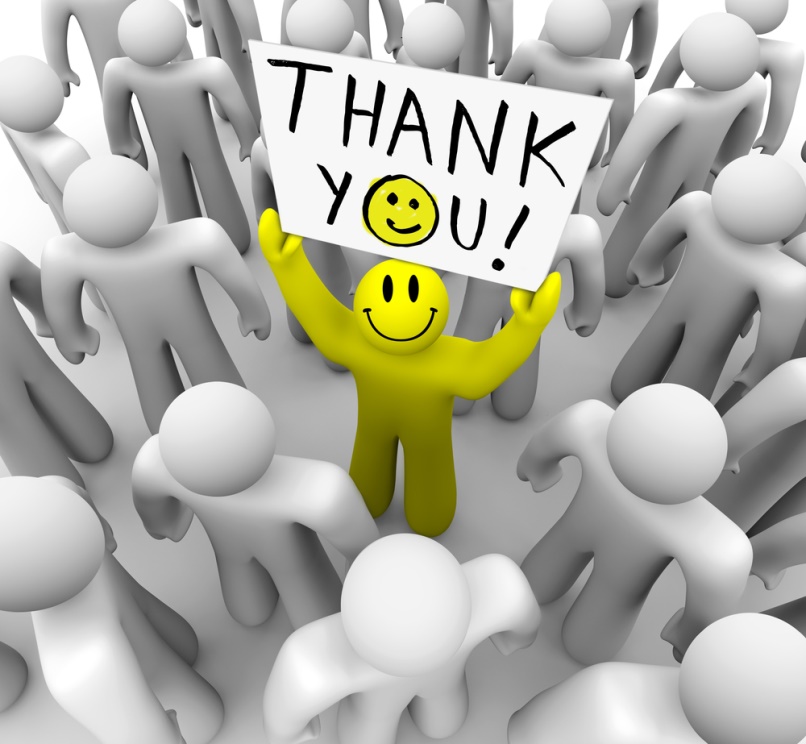 Thank you for your time today. 
We hope you have found it useful.